Leçon 2.2.2
Le système de refroidissement
Leçon 2.2.2
Le système de refroidissement
Objectif(s) de la leçon:
Être en mesure de reconnaître le rôle des composants externes du moteur et les moyens pour optimiser le rendement du système.
Les fonctions du système de refroidissement
1-	Assurer la montée en température rapide du moteur.
2-	Maintenir une température de fonctionnement  constante.
3-	Éviter toute surchauffe du moteur.

De plus, le circuit de refroidissement va rendre possible le chauffage de l'intérieur du camion.
[Speaker Notes: Donner les explications]
Les températures de fonctionnement
Pictogramme associé
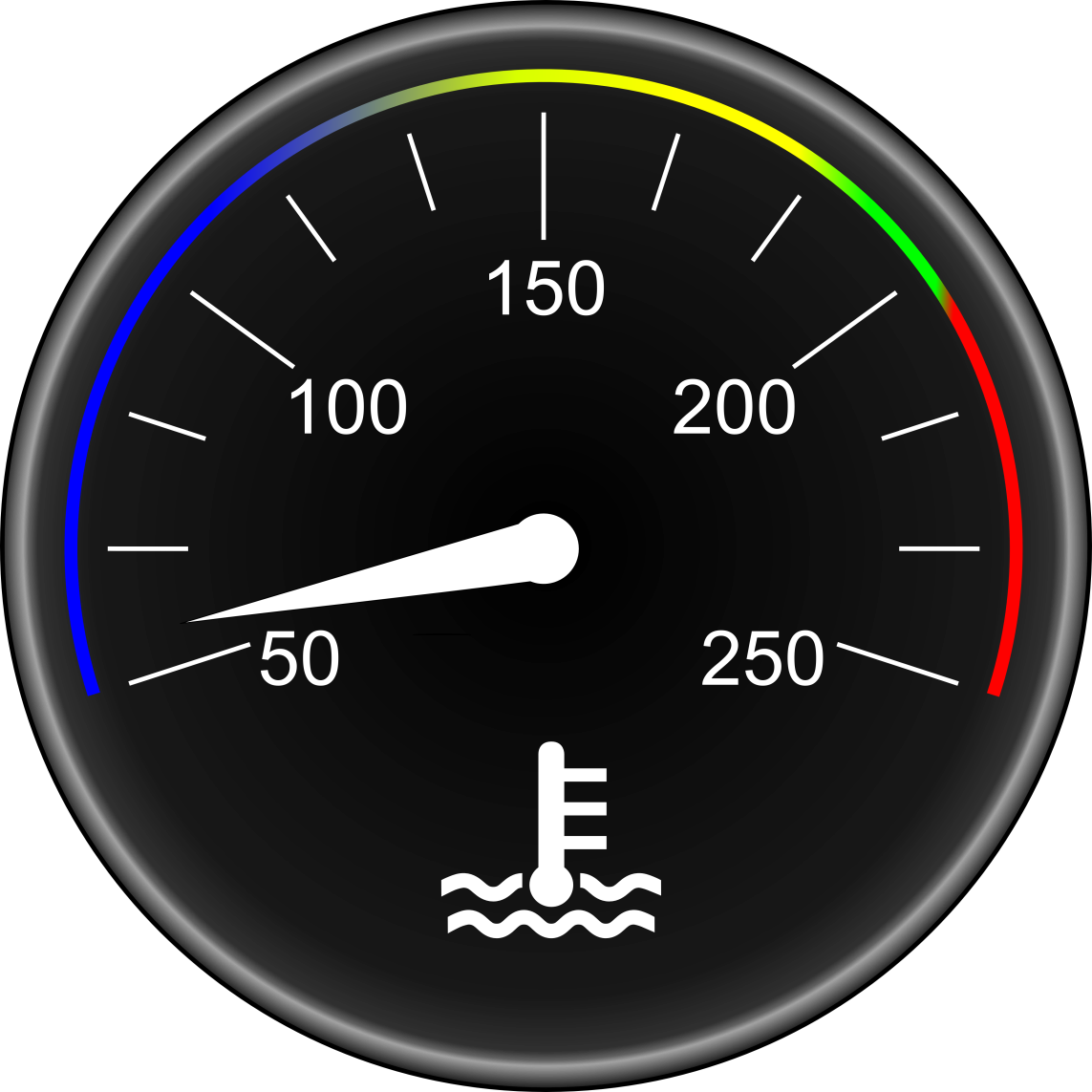 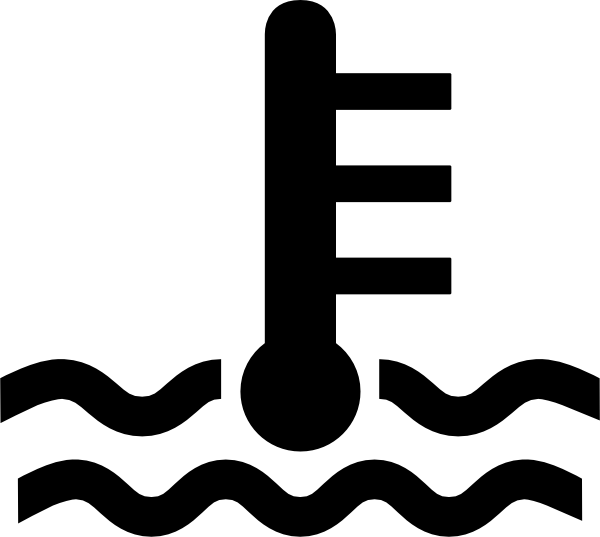 [Speaker Notes: Expliquez les températures moyennes de fonctionnement selon les fabricants dans une généralité.
Pour informations plus précises se référer au guide du fabricant du moteur.
Comment traiter l’opération du moteur selon sa température.]
Pictogramme associé
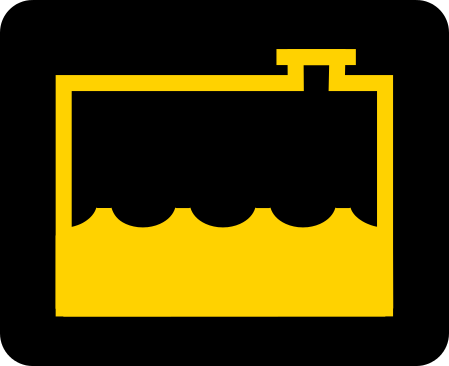 INDICATEUR LUMINEUX

Témoin de bas niveau

Associé à un manque de liquide de refroidissement.
[Speaker Notes: UN TROP BAS NIVEAU PEUT ÊTRE ASSOCIÉ À DES CODES OU À DES ANOMALIES MOTEUR. Les décisions à prendre.  Faire l'appoint à froid. Fuites visibles? Faire un rapport. Le système de refroidissement contient environ 45 litres de liquide de refroidissement.]
Pictogramme associé
INDICATEUR LUMINEUX

Témoin de température élevée

Associé à la surchauffe du moteur, il peut être allumé seul ou accompagné d’un autre témoin.
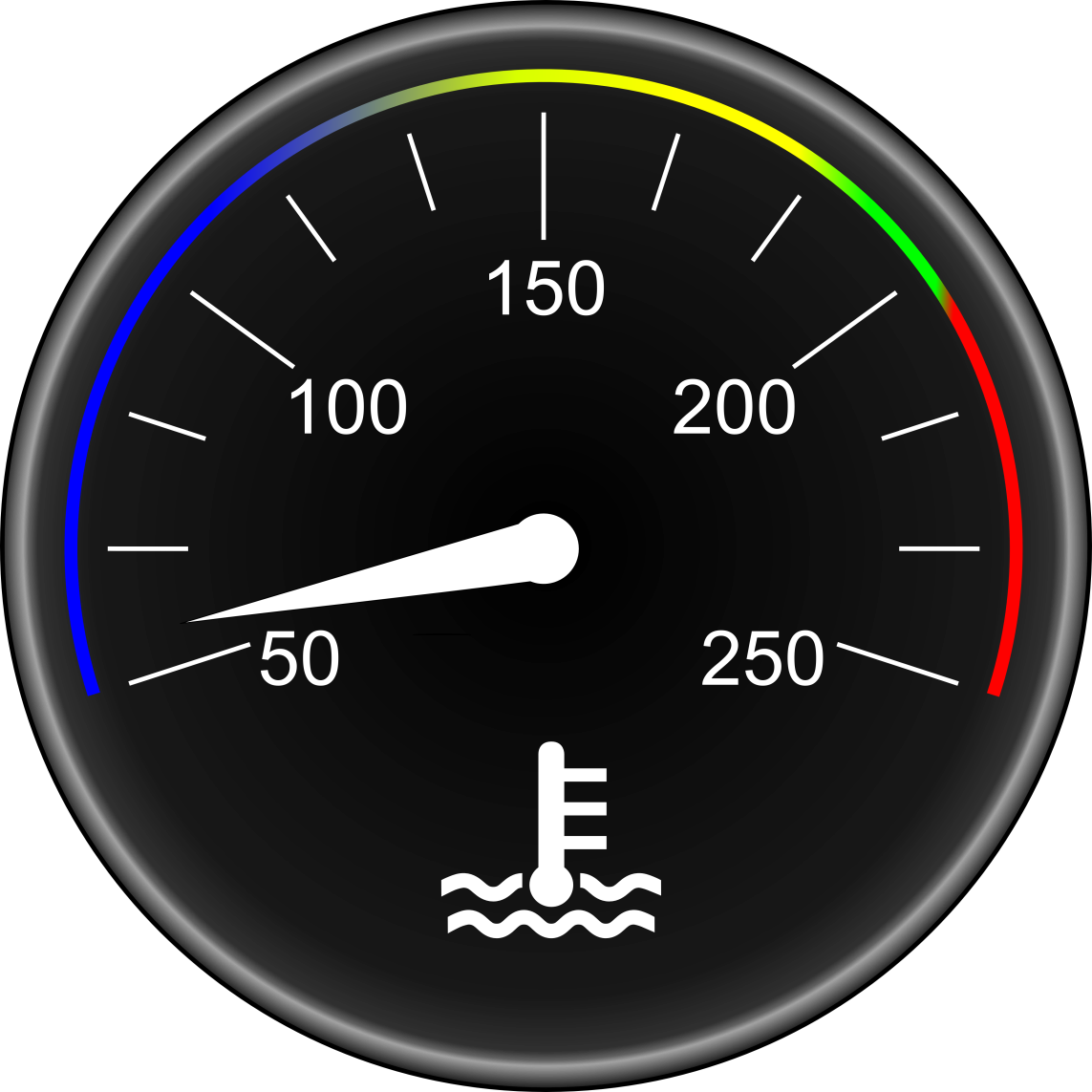 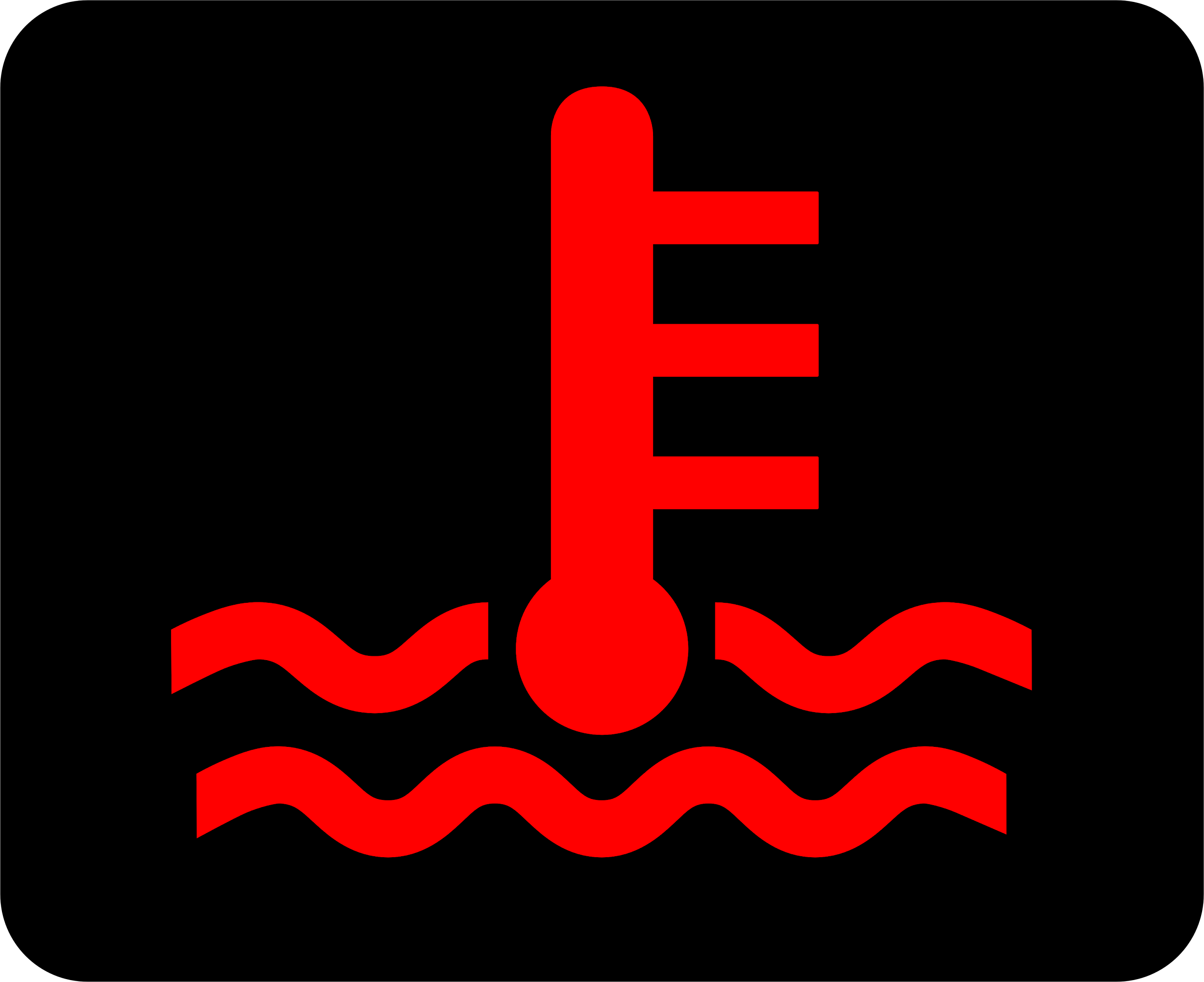 [Speaker Notes: Donnez des moyens à prendre en cas de surchauffe; Immobilisation; point mort; ventilateur manuel si possible; RPM 1100 env. 2 à 3 minutes. Vérifier la pression d’huile, etc.]
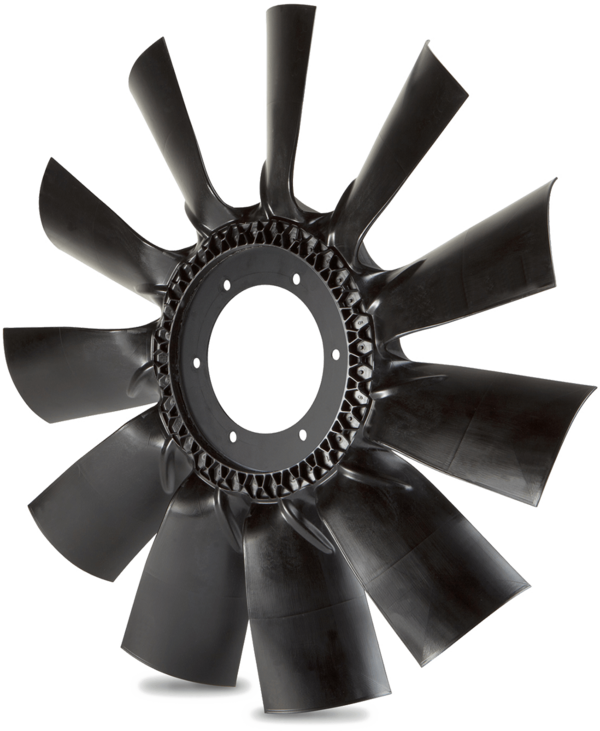 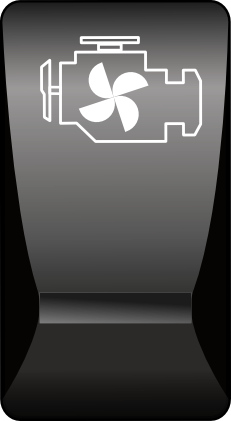 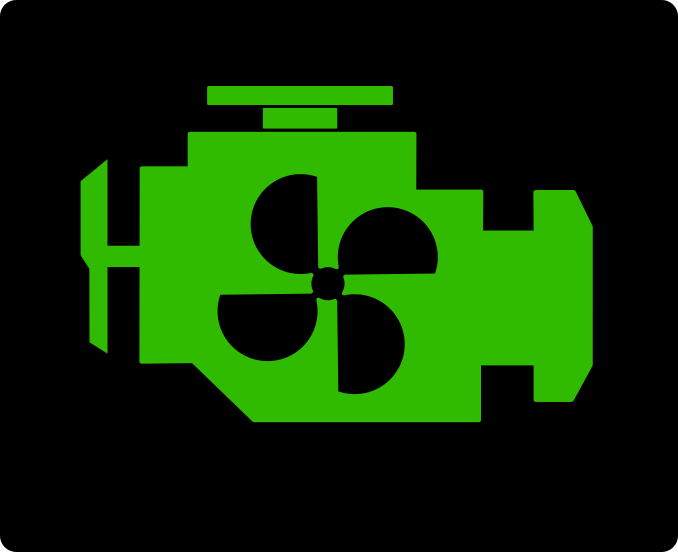 Témoin de fonctionnement du ventilateur
Interrupteur pour la mise en marche manuelle du ventilateur
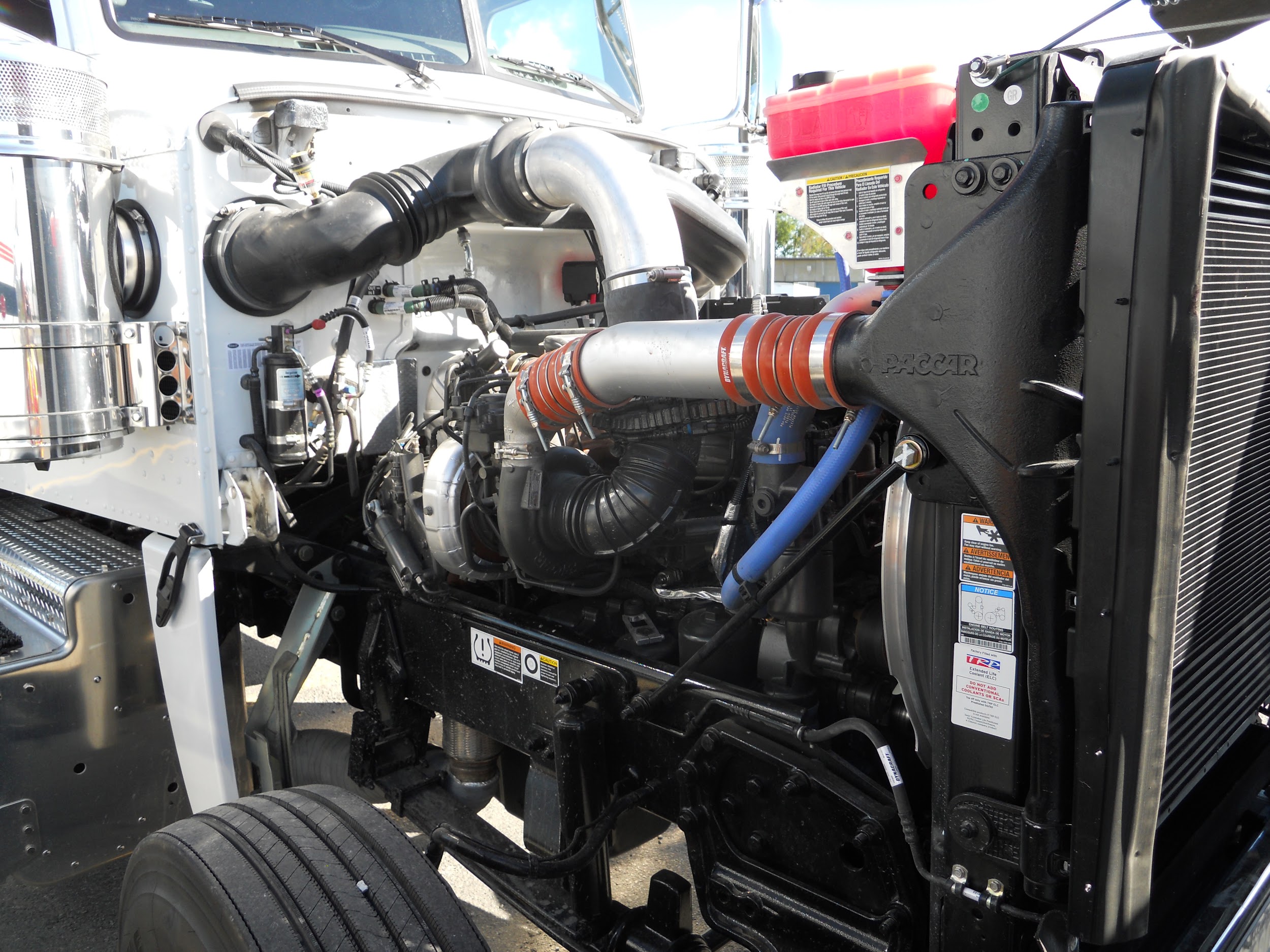 Réservoir (tampon) d'expansion
du liquide de refroidissement
Boyaux de liquide de refroidissement
[Speaker Notes: Vérifier la solidité du radiateur (supports de radiateur)
Notez l’emplacement du réservoir d'expansion (tampon)]
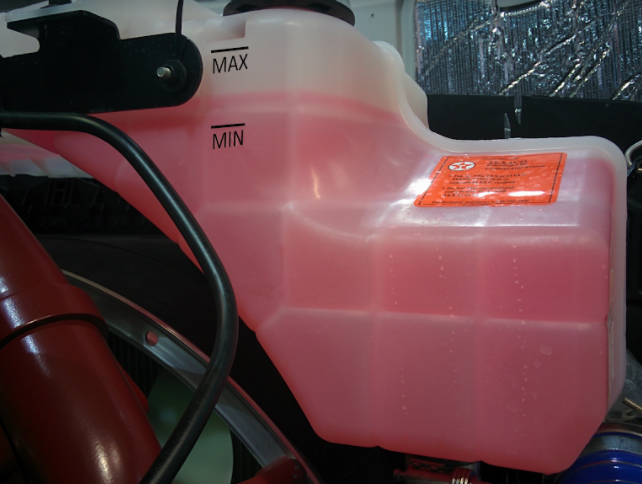 Inspection: Niveau
Toujours effectuer la mise à niveau à froid.
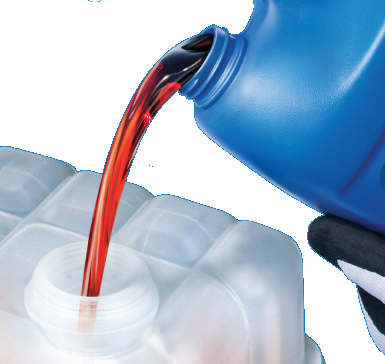 [Speaker Notes: Expliquer le rôle du réservoir de surplus et le niveau approprié de liquide
CHOIX D’UN ANTIGEL : PLUS QU’UNE QUESTION DE COULEUR. NE PAS ASSOCIER LES PRODUITS ANTIGEL AUTOMOBILE À L’ANTIGEL POUR VÉHICULES LOURDS. S’il faut en rajouter, ne pas se fier aux couleurs. Jadis on disait de ne pas mélanger les couleurs, mais aujourd’hui les codes de couleurs ne veulent plus rien dire. La même couleur pourrait se retrouver dans deux types de liquides avec différentes propriétés qui ne conviendrait pas à mon véhicule. On doit porter attention aux spécifications du constructeurs ou se renseigner auprès du mécanicien s’il le faut.


https://lamecaniquepourlesfilles.com/quel-liquide-de-refroidissement-choisir/]
Toujours suivre les recommandations du fabricant.
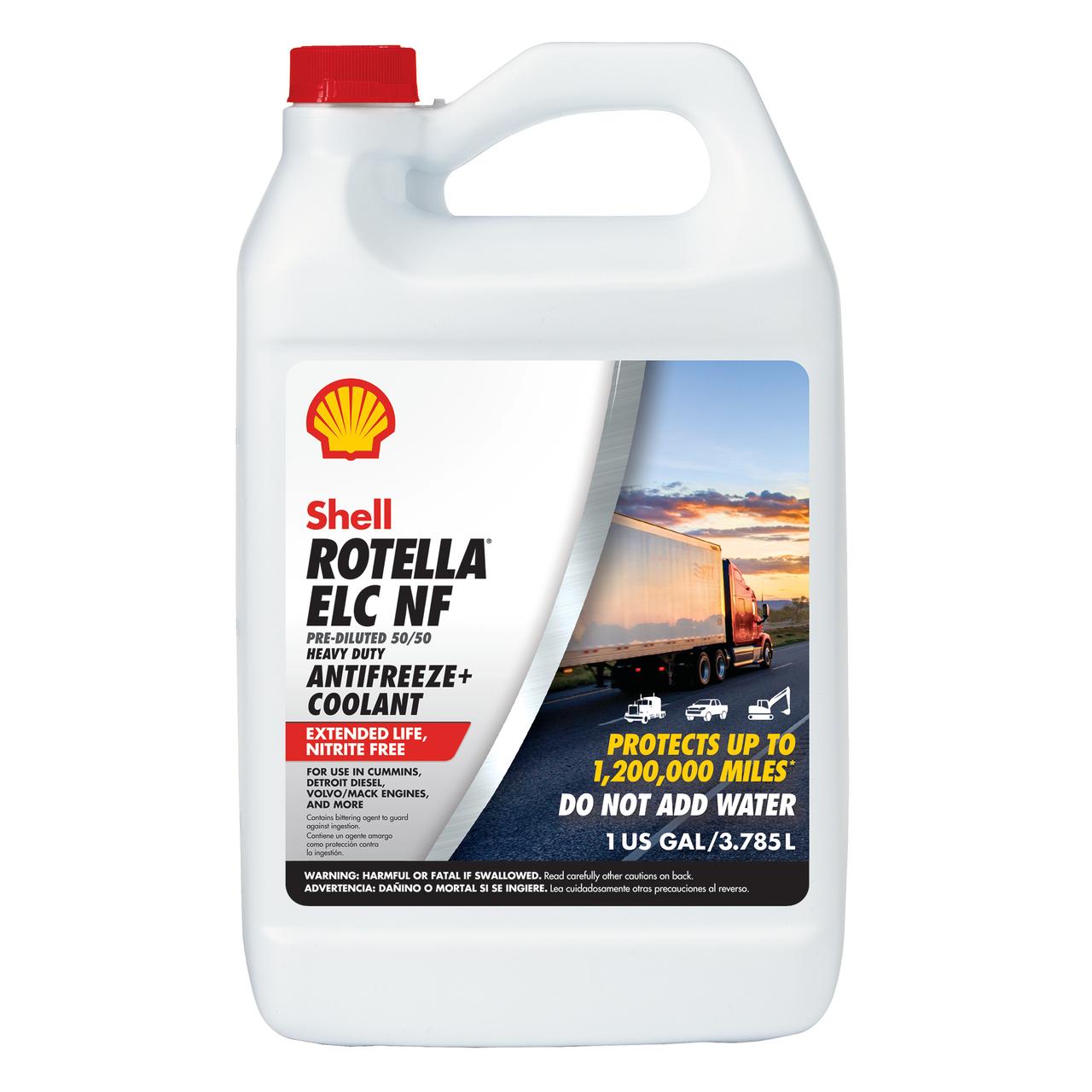 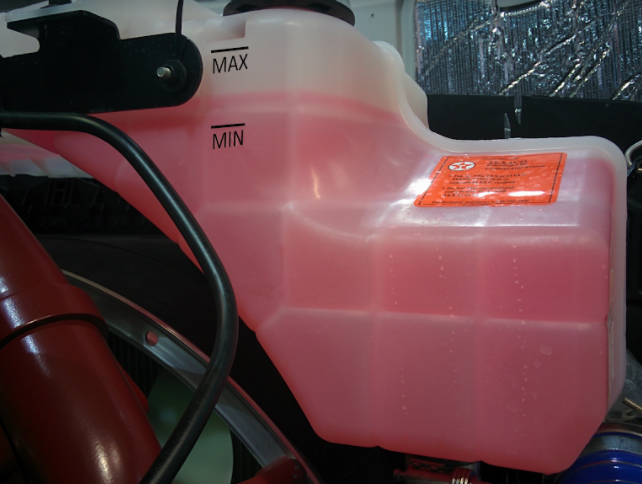 Guide d’équivalence pour les différents fabricants de moteurs
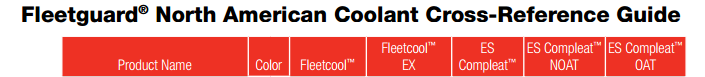 Paccar
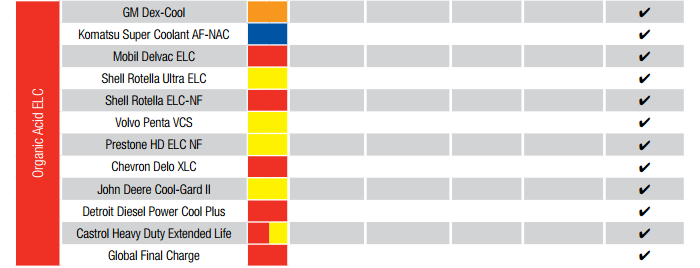 Volvo
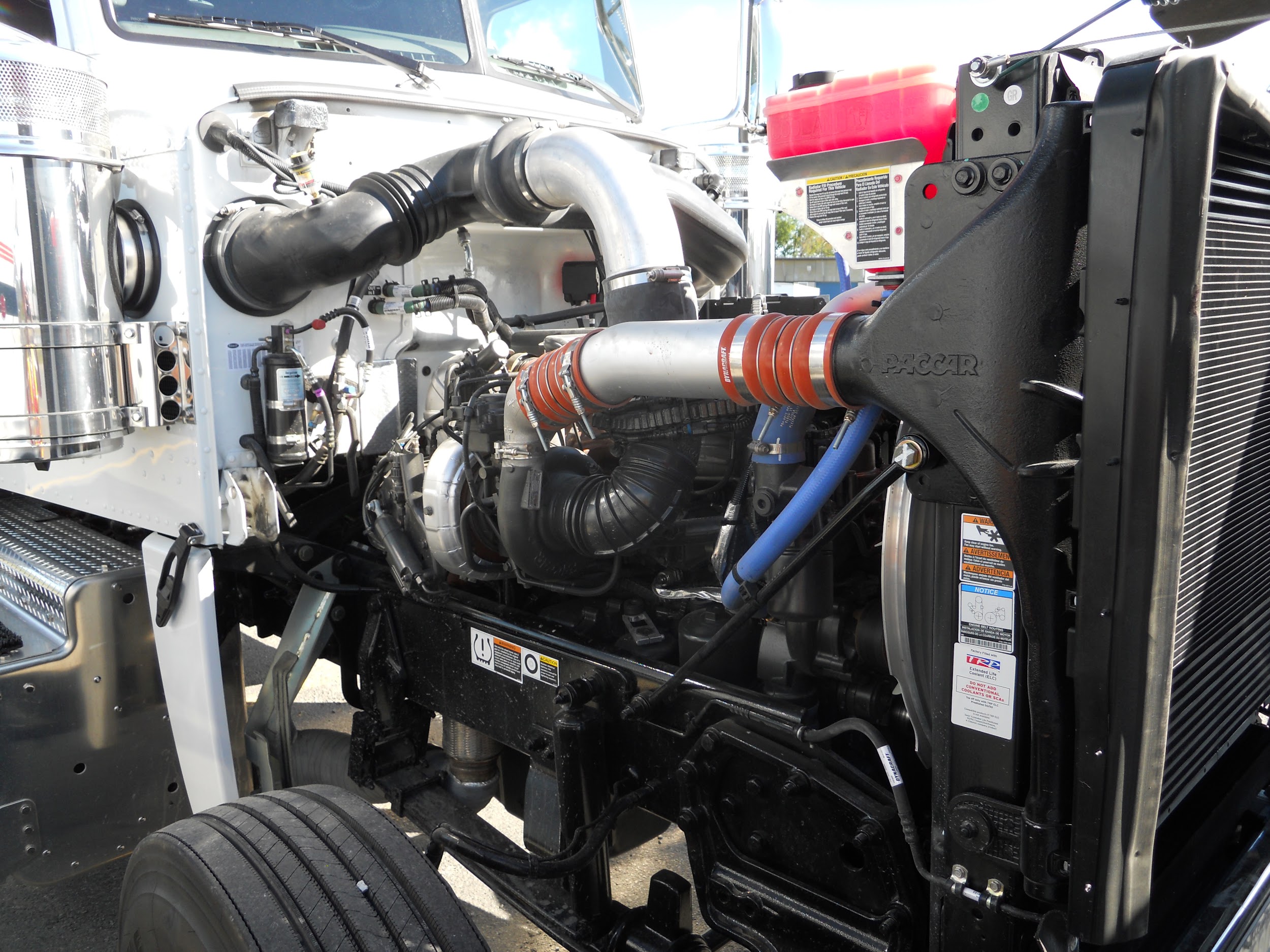 Condenseur de la climatisation
Radiateur du liquide de refroidissement
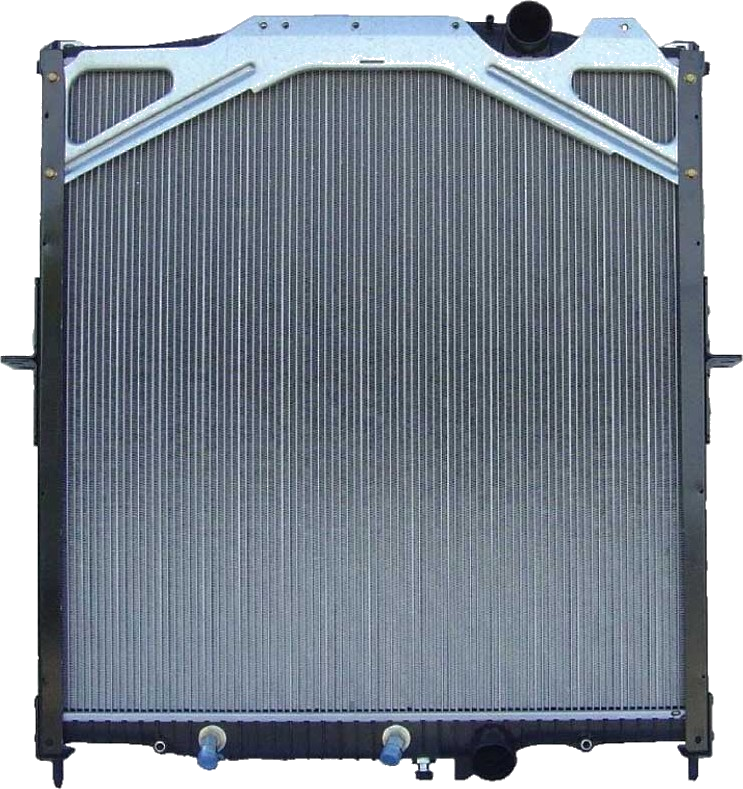 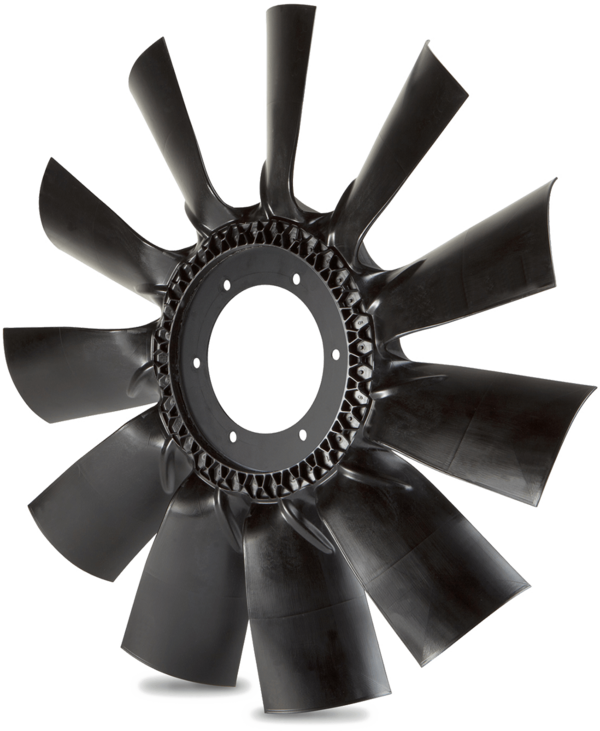 Inspection: 
Radiateur, ventilateur boyaux
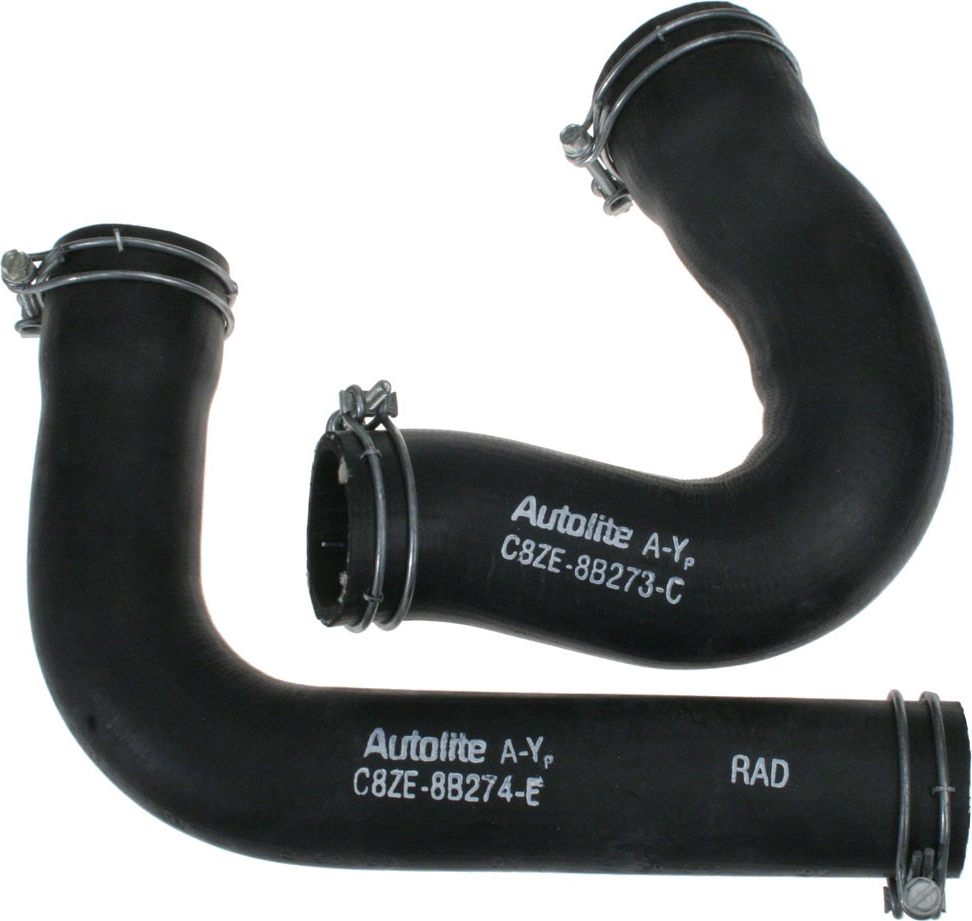 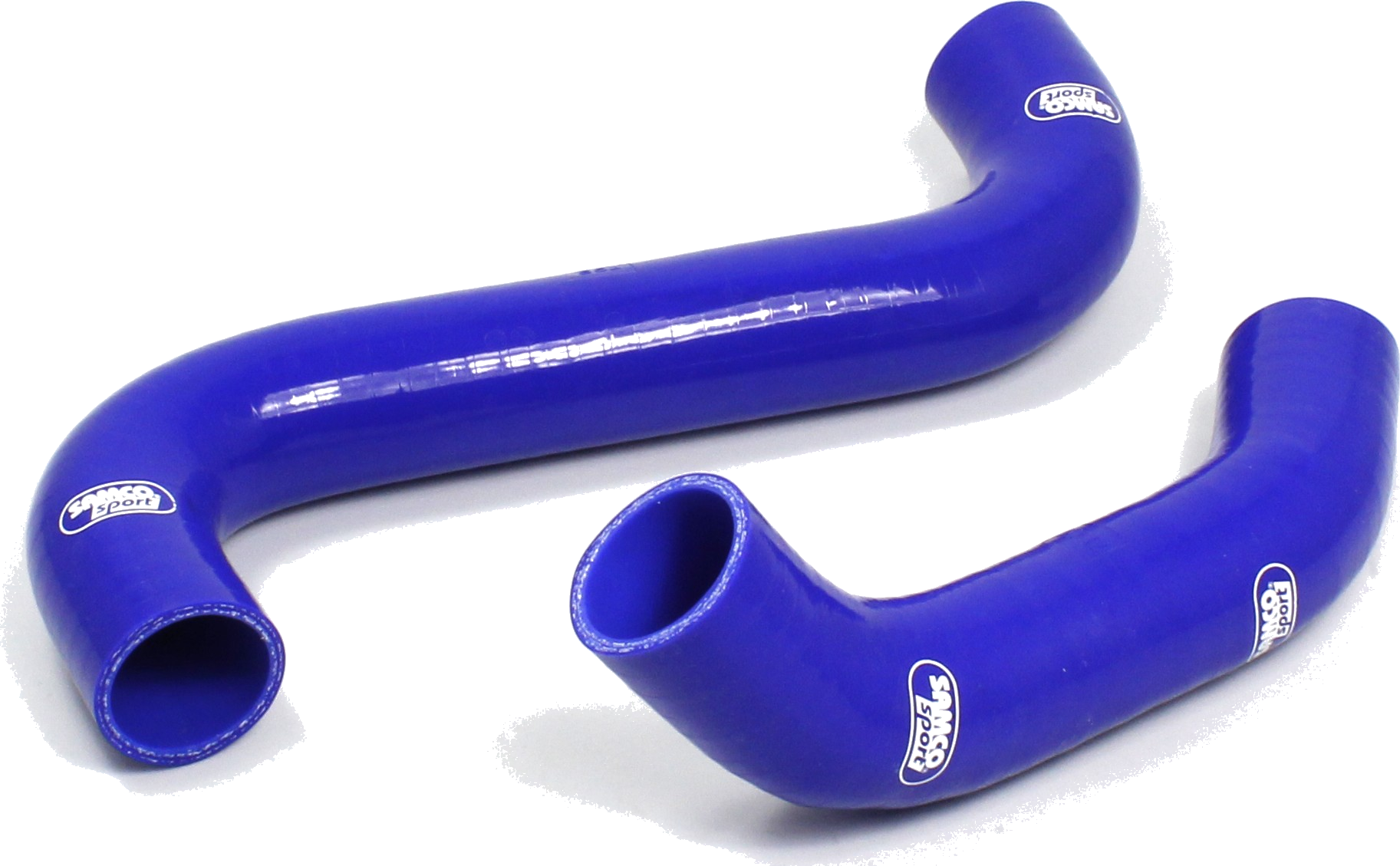 [Speaker Notes: Vérification du radiateur, nid d’abeille, réservoirs
Collets]
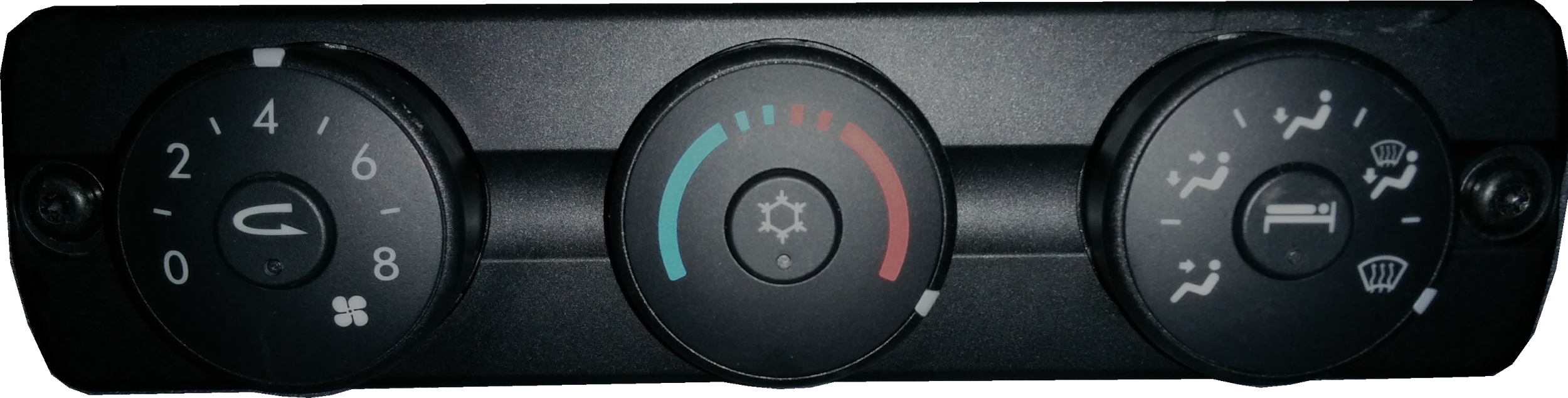 Vidéo
[Speaker Notes: Décrire le lien entre le chauffage de la cabine et le système de refroidissement]
Inspection:
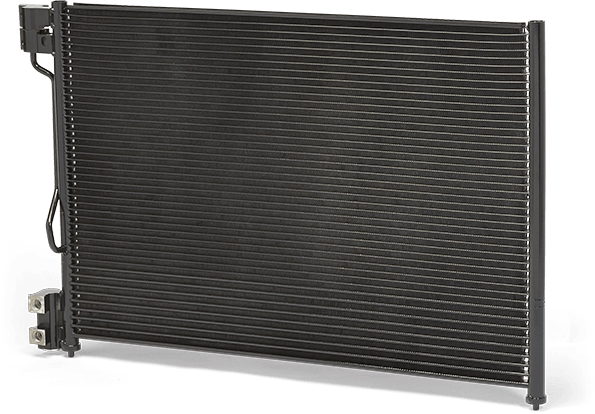 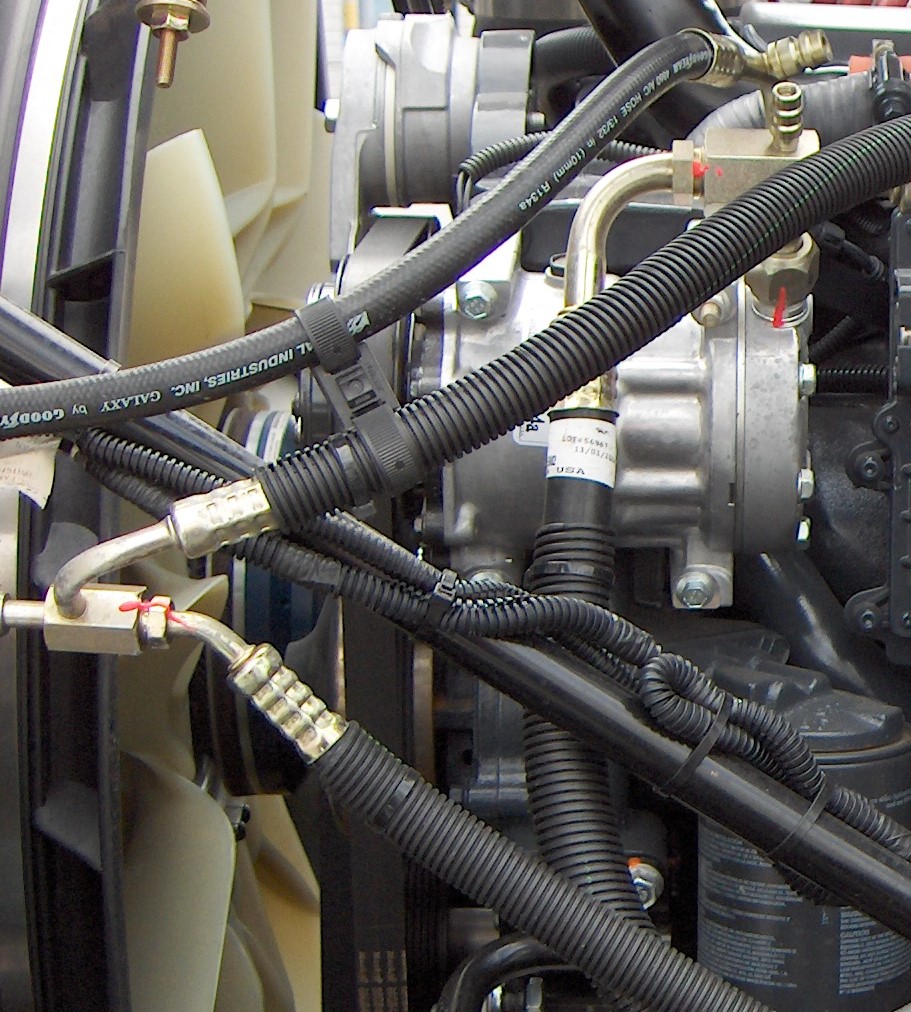 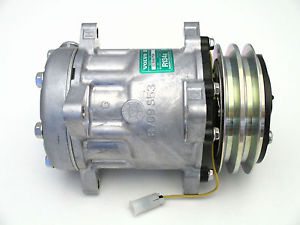 Compresseur 
et boyaux 
de la climatisation
Condenseur de la climatisation
[Speaker Notes: Décrire les pièces du système de climatisation]
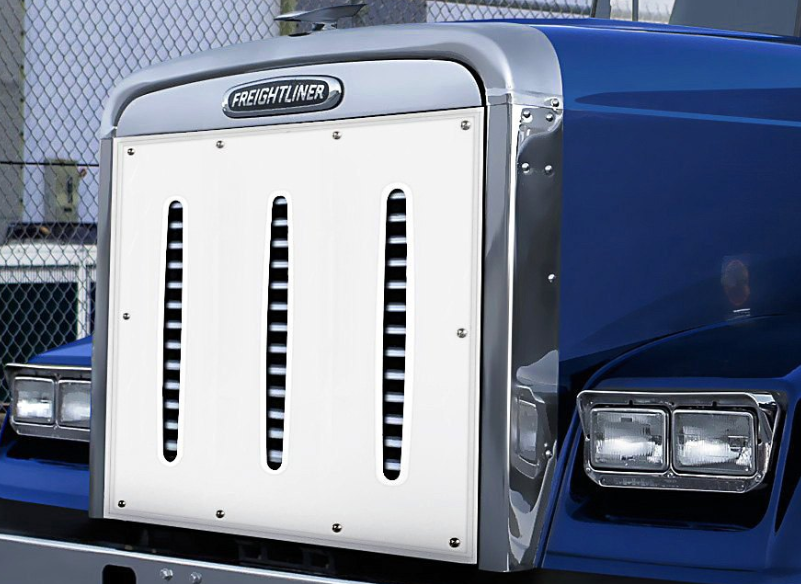 Par temps froid, l’utilisation d’une housse “winterfront” est recommandée afin d’atteindre et de conserver la température de fonctionnement plus rapidement .
Rendez-vous Classroom
Leçon 02.2.2